Unit 1 I like red
WWW.PPT818.COM
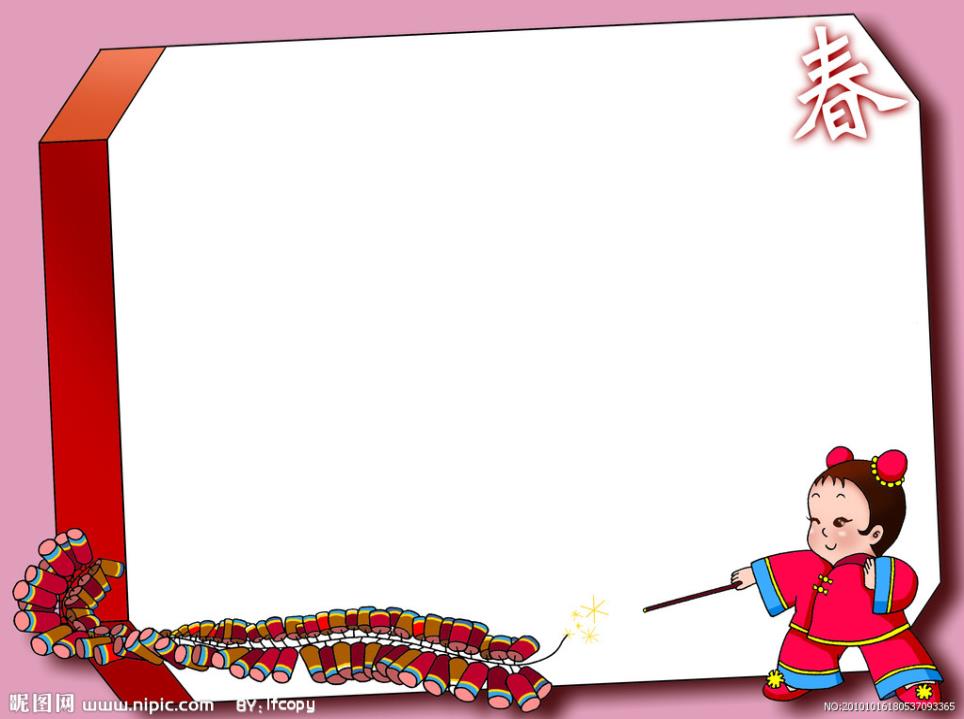 Let's sing
Rainbow purple, Rainbow blue, 
Rainbow green and yellow,too. 
Rainbow orange, Rainbow red, Rainbow shining overhead.
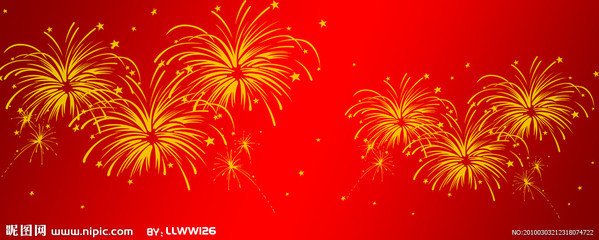 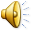 What colour is it?
It’s red.
It’s yellow.
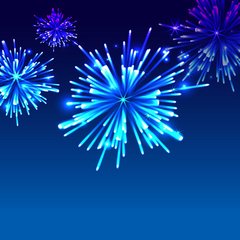 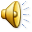 What colour is it?
It’s  blue                       .
and  white
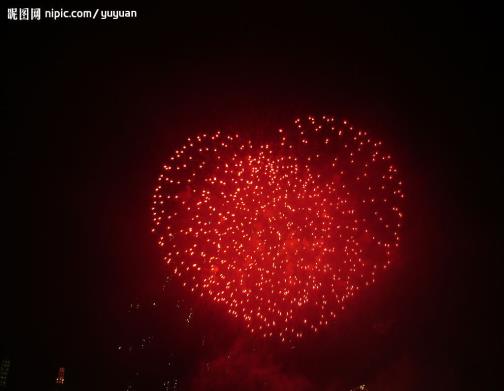 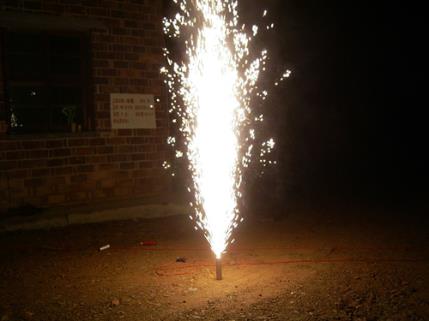 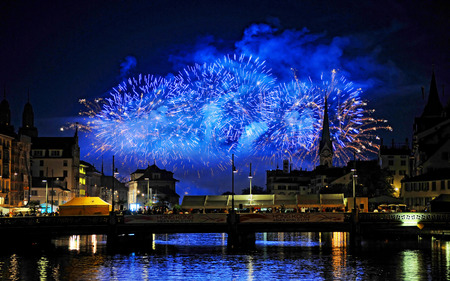 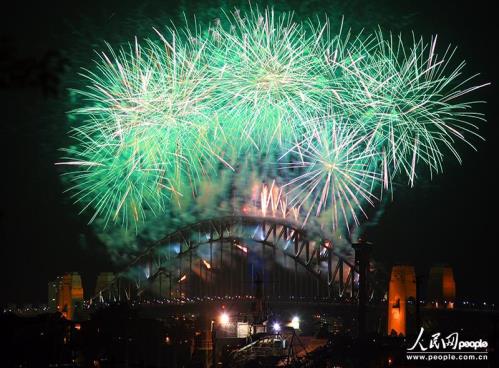 Look and say(快速说出颜色单词)
Great!
A:What colour do you like?
B:I like …  .
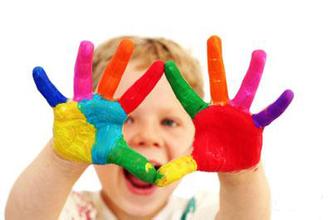 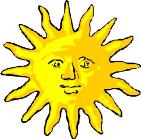 Make a survey:
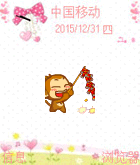 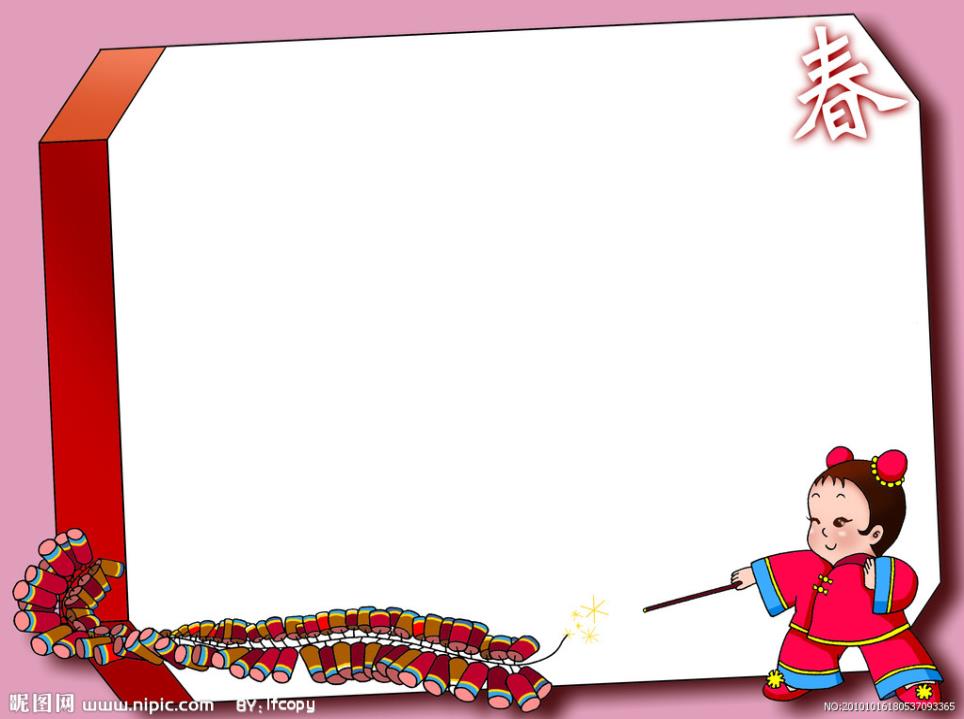 Let’s go to play, OK?
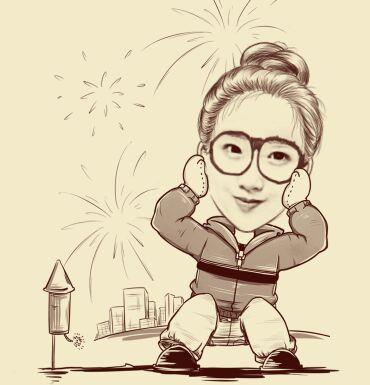 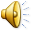 Ok,Good idea.
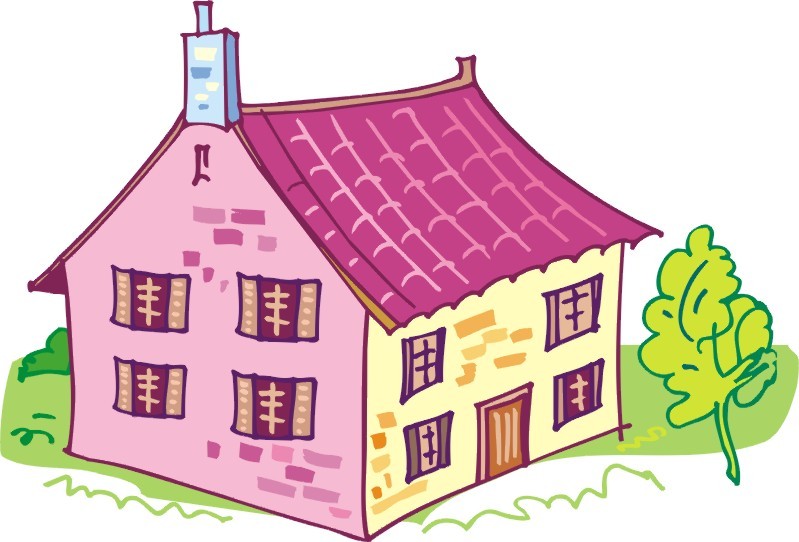 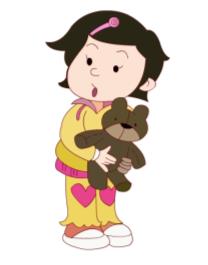 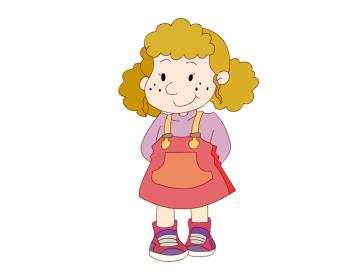 Listen and answer , “ What colour is the kite?”
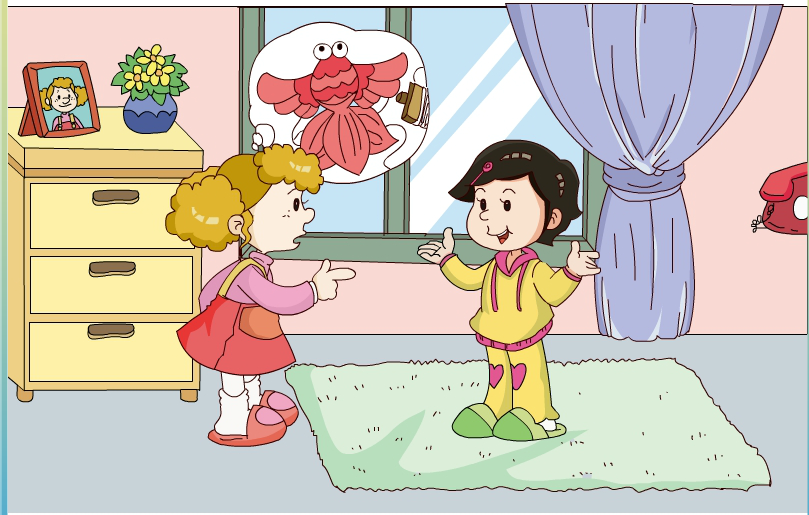 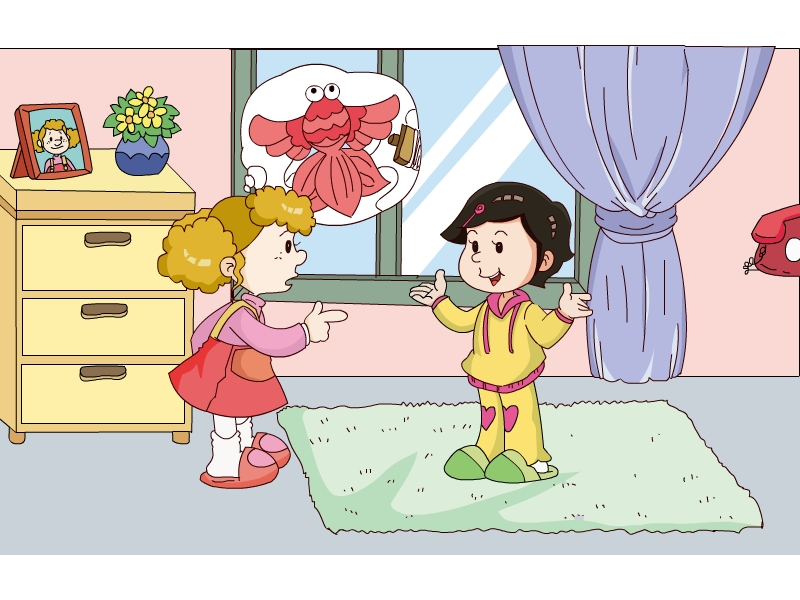 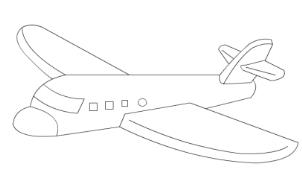 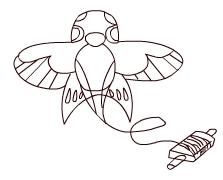 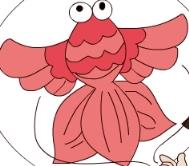 Work in pairs
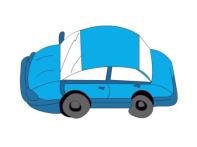 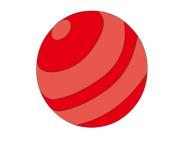 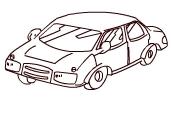 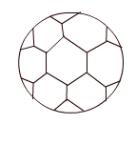 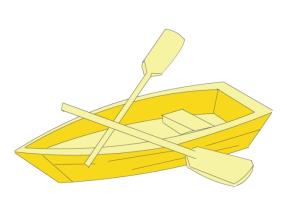 A:What’s this?
B:It’s a _____.
A:What colour is the ____?  
B: It’s _____.
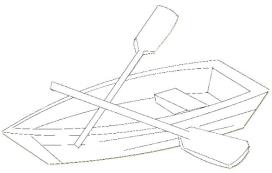 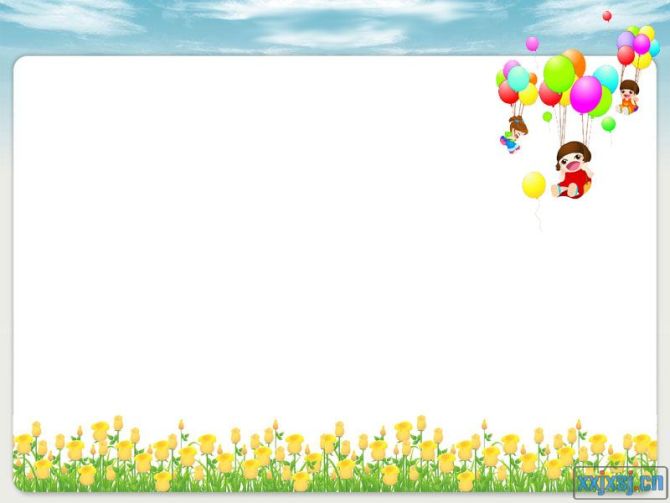 What colour is the car?
Blue, bule , it’s blue.
What colour is the boat?
Yellow, yellow , yellow.
What colour is the ball?
Red, red, it’s red.
What colour is the plane?
White, white, white.
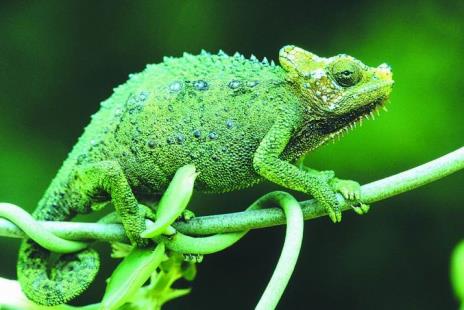 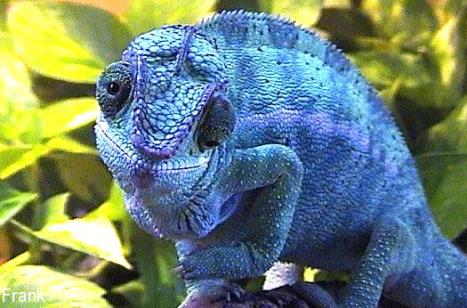 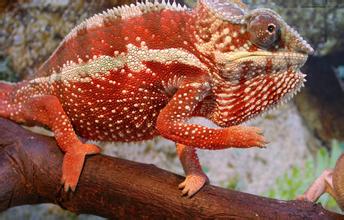 What colour is it?  
It’s _____.
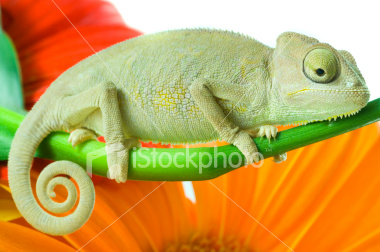 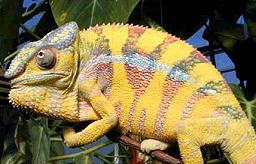 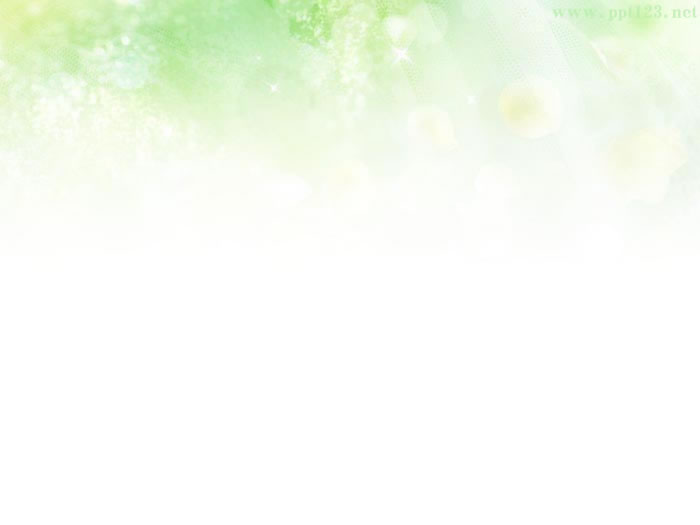 Let’s ask and tick.
P4.2